Наши праздники
День здоровья в гр. № 6
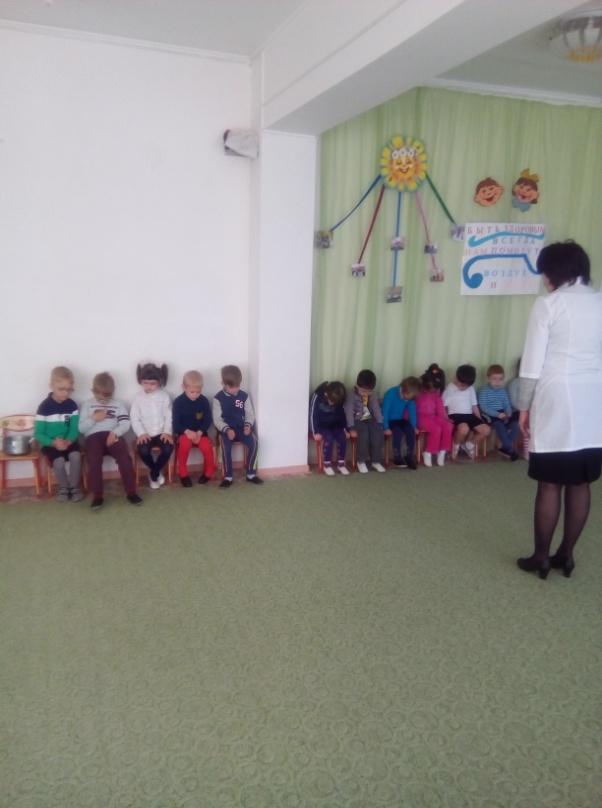 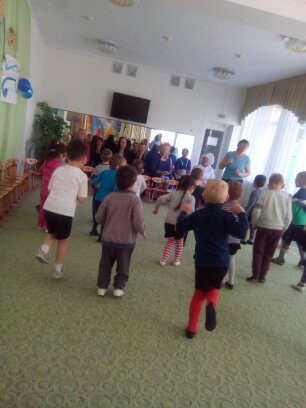 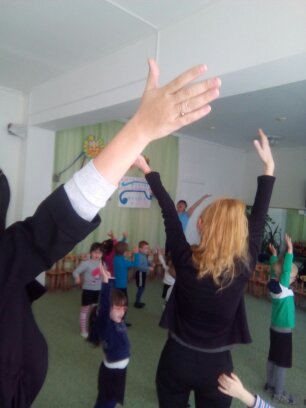 Группы №№ 2, 8, 11
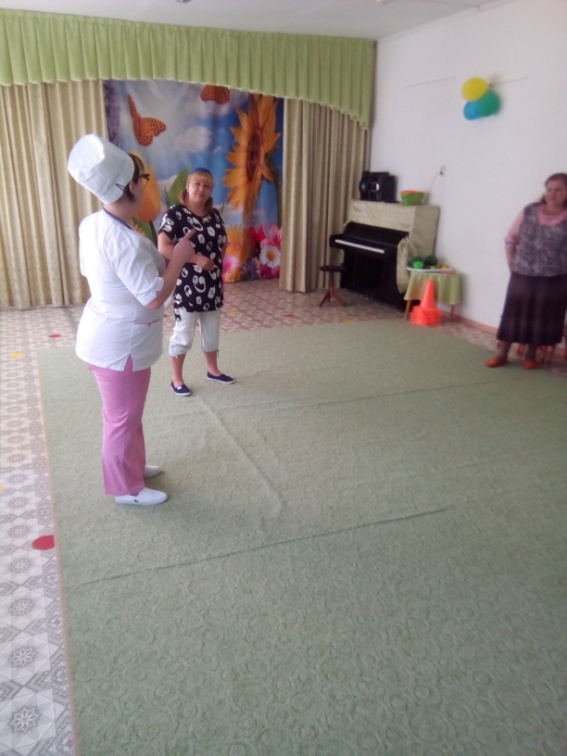 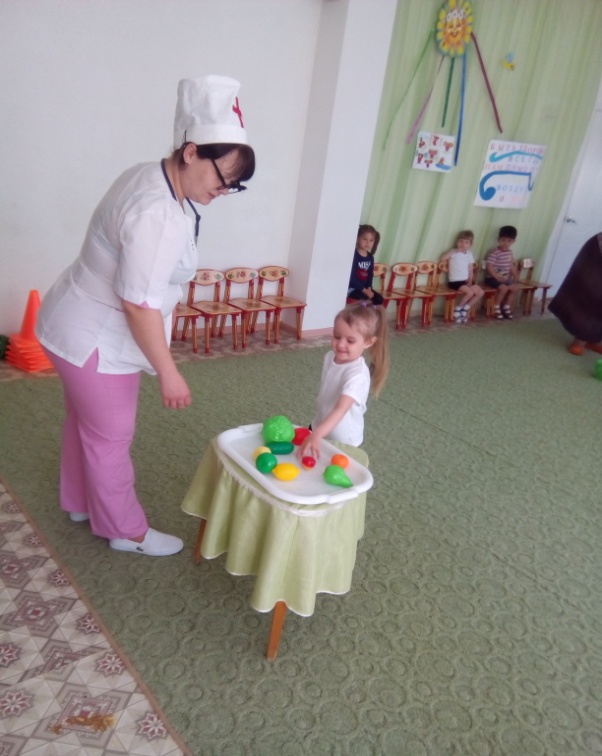 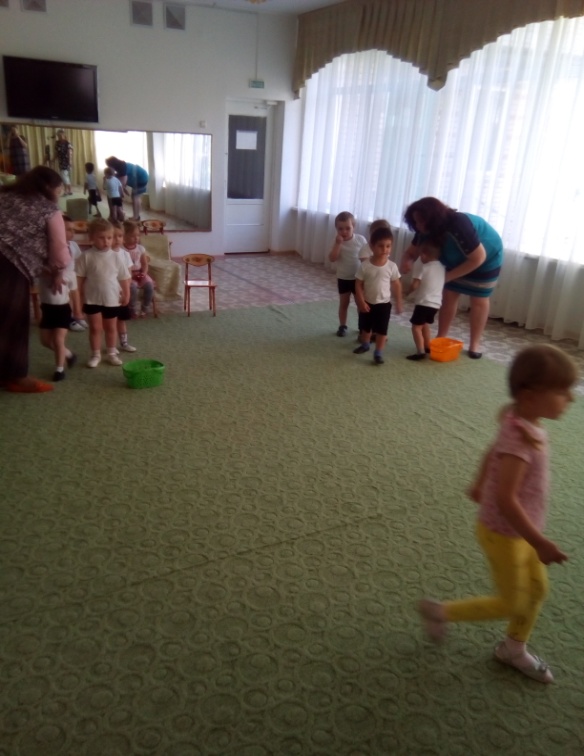 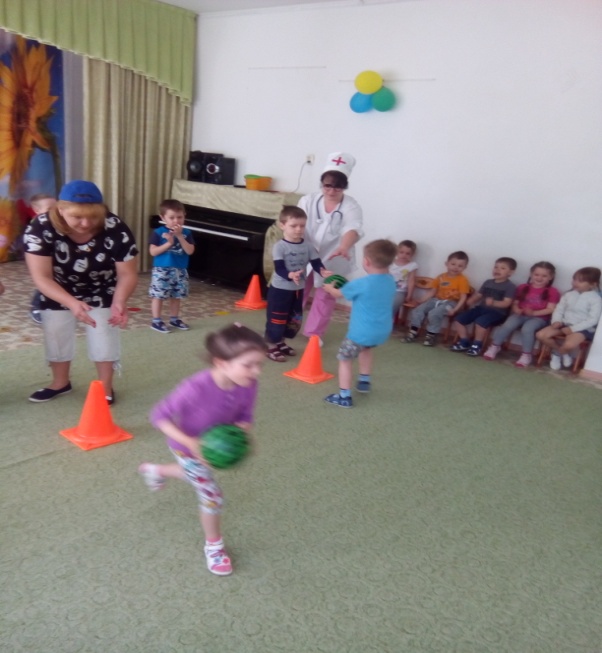 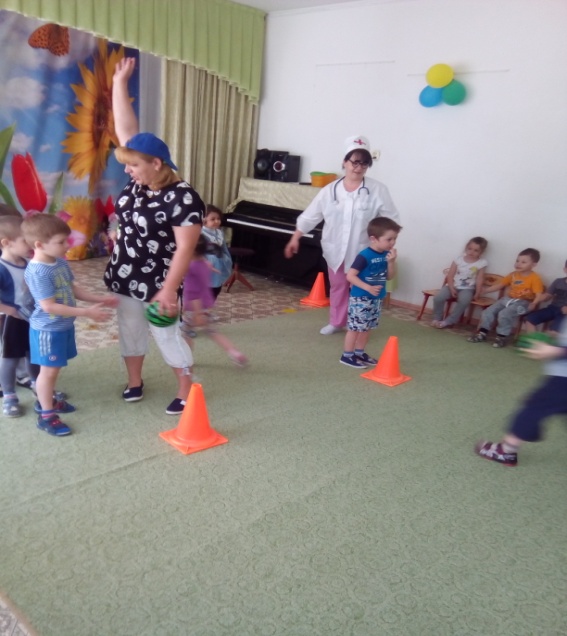 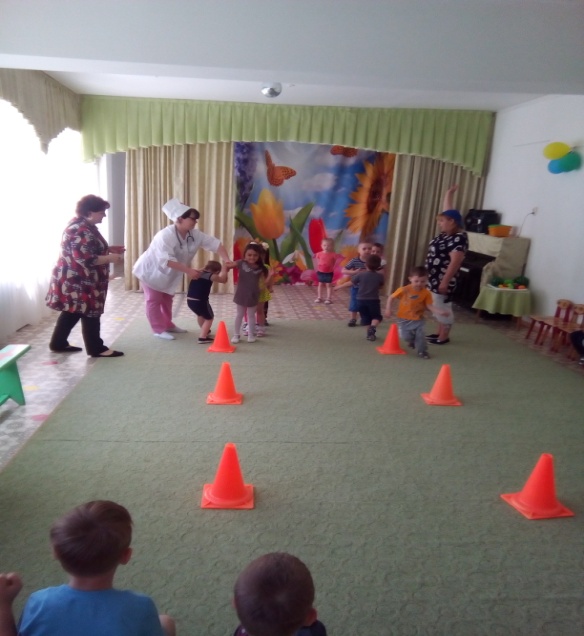 Маленькие  артисты
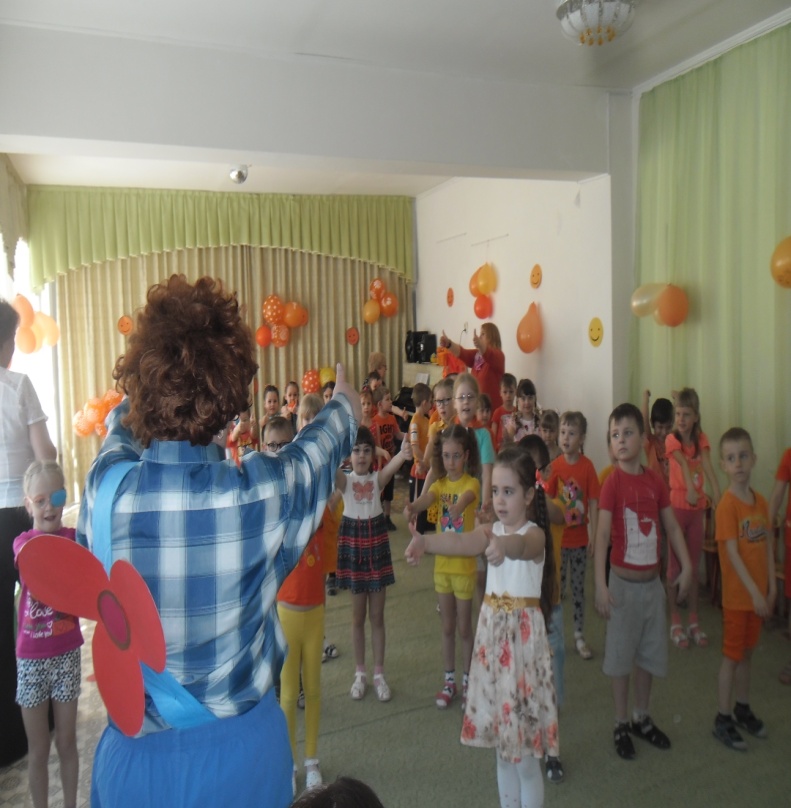 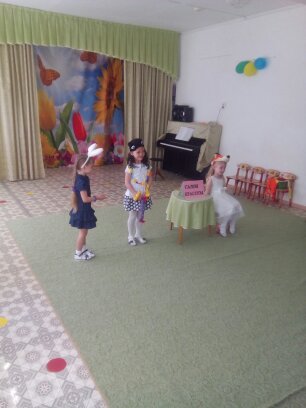 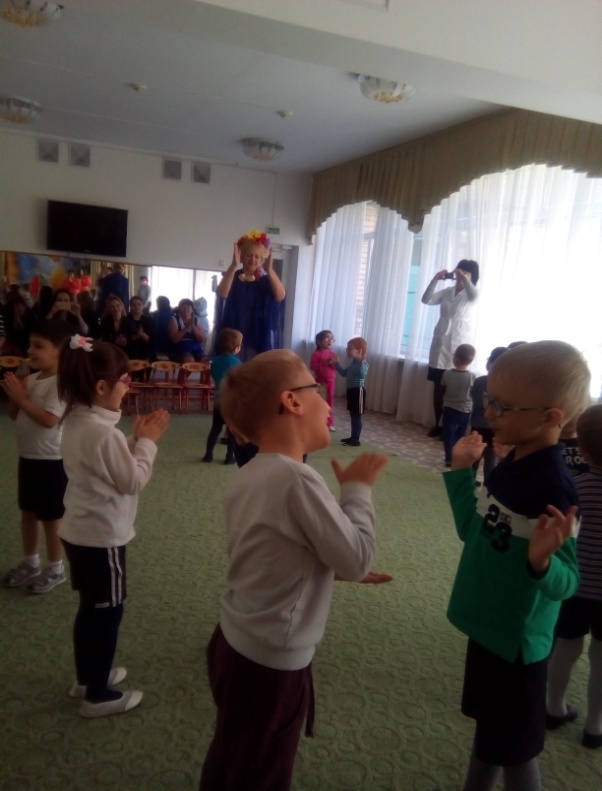 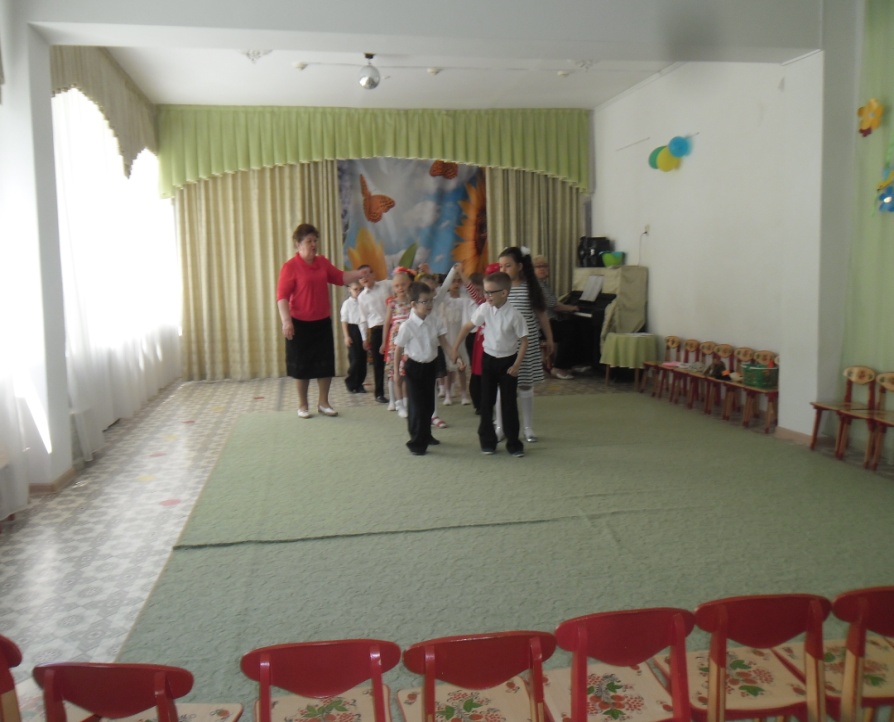 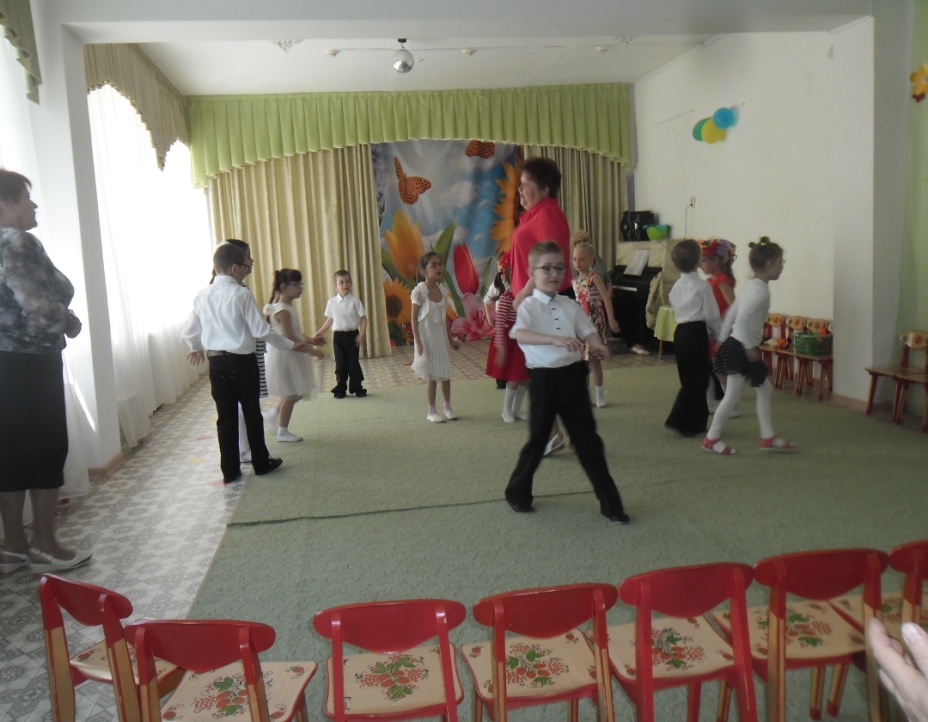 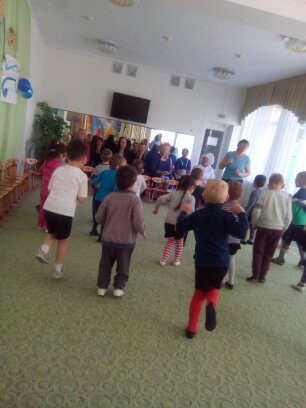 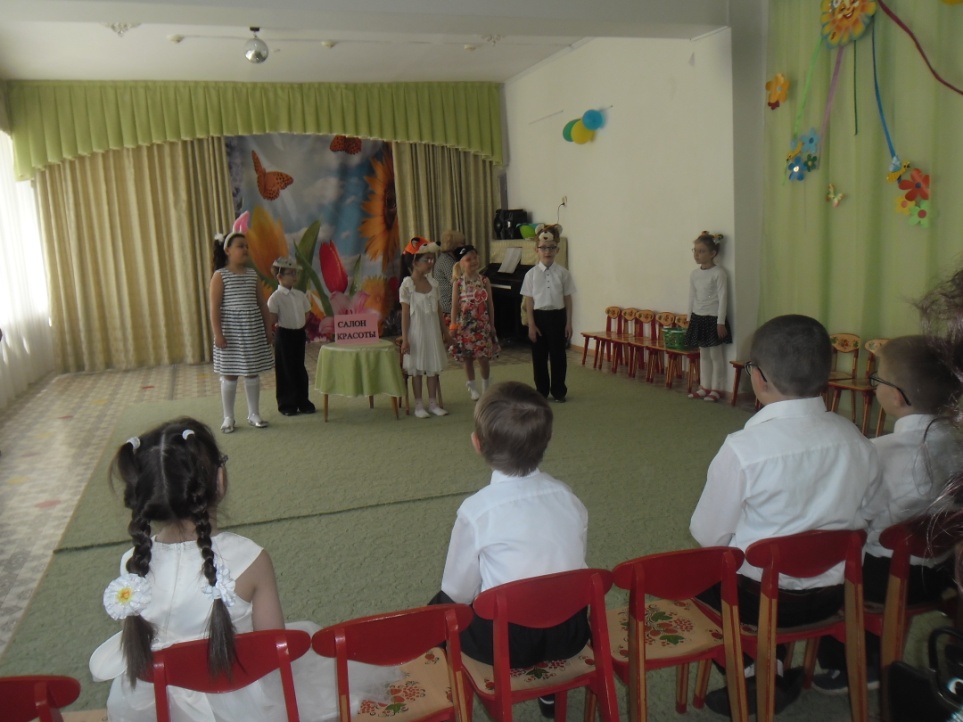 Конкурс «Дошкольная радуга
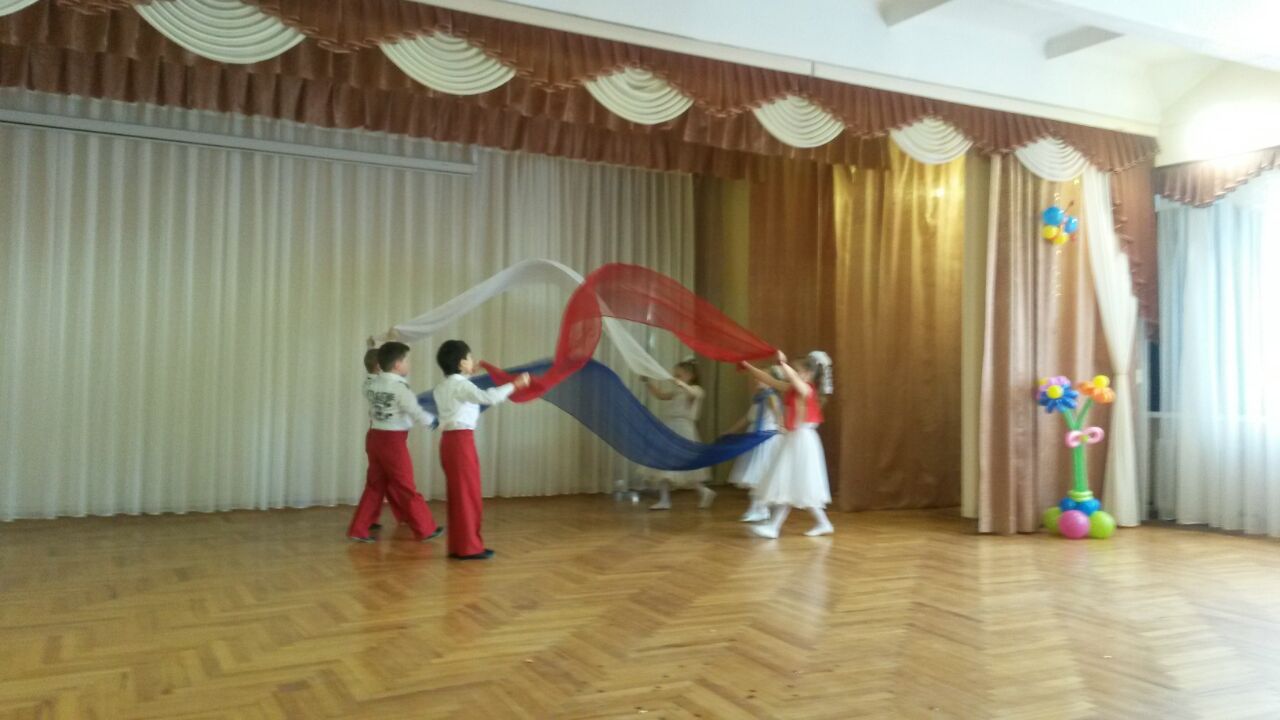 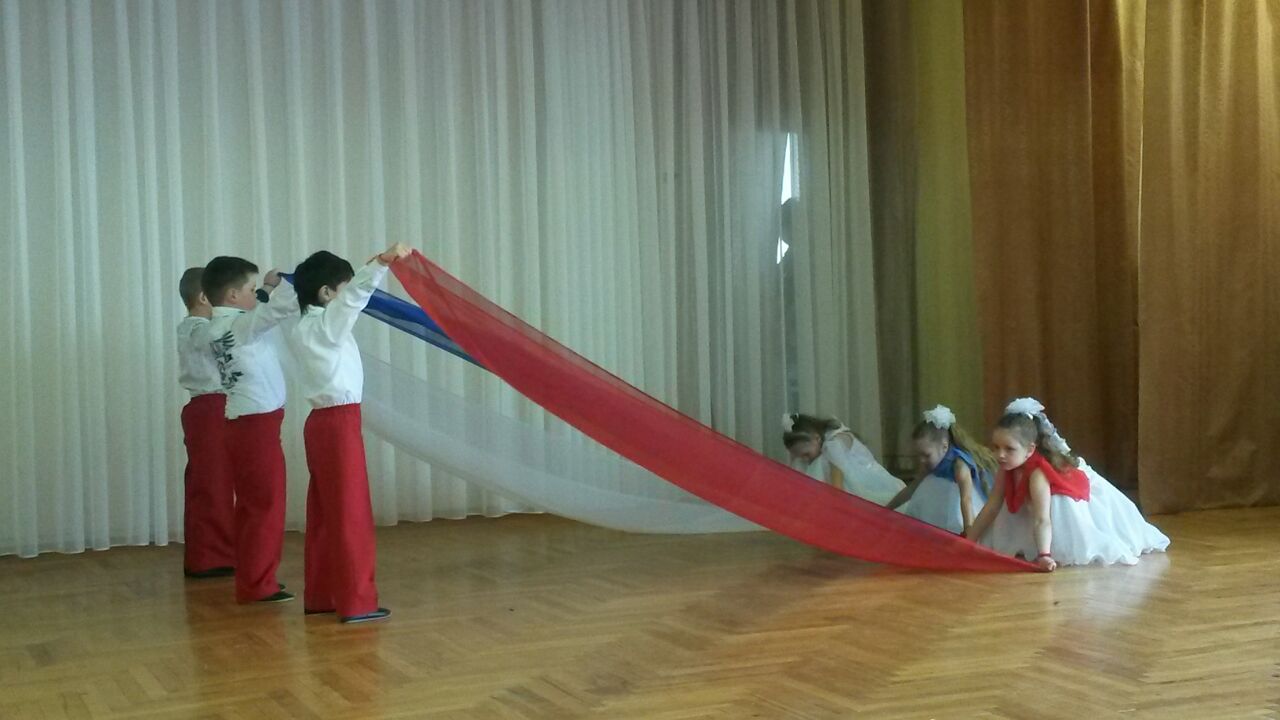 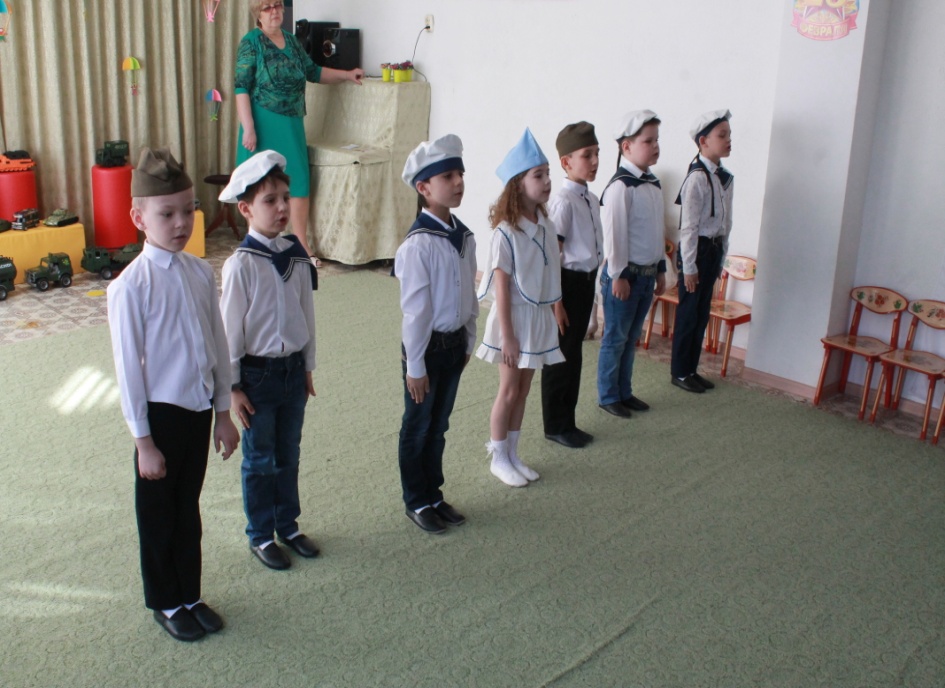 Конкурс солдатской песни
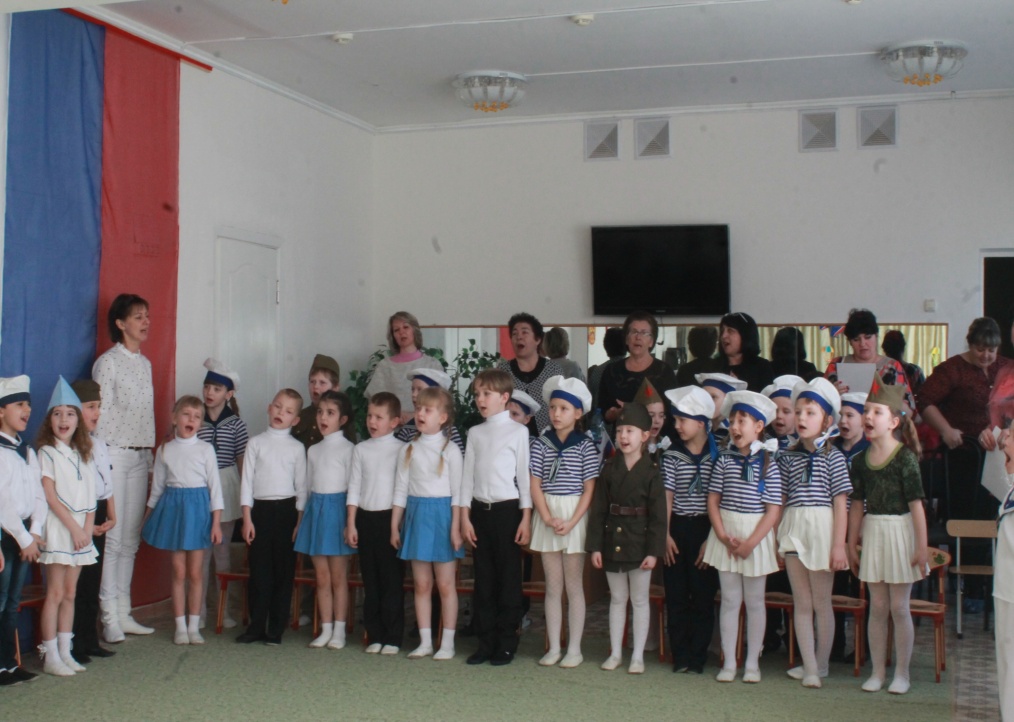 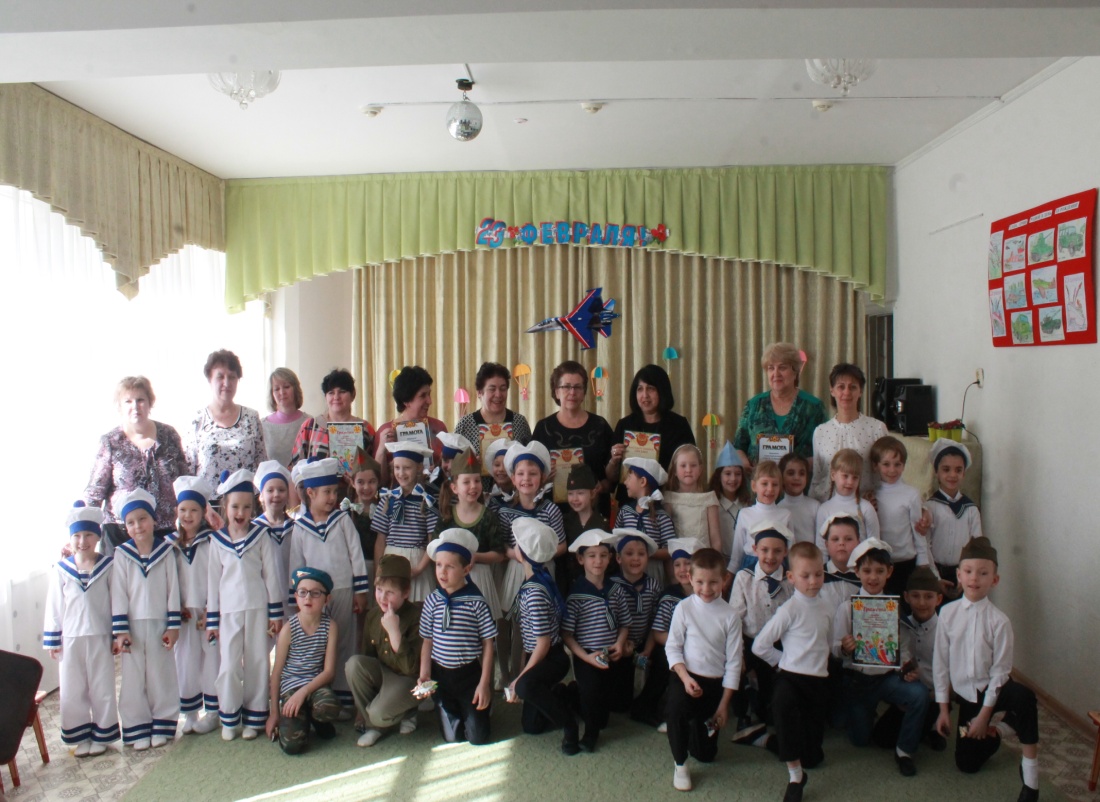 Развлечение по дорожному движению
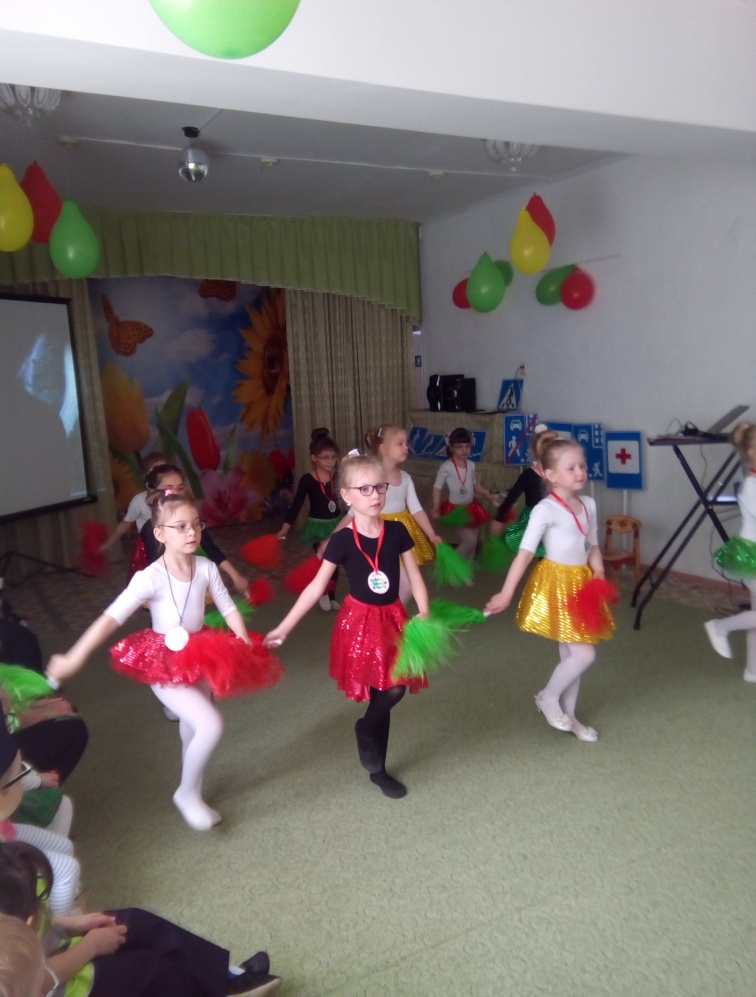 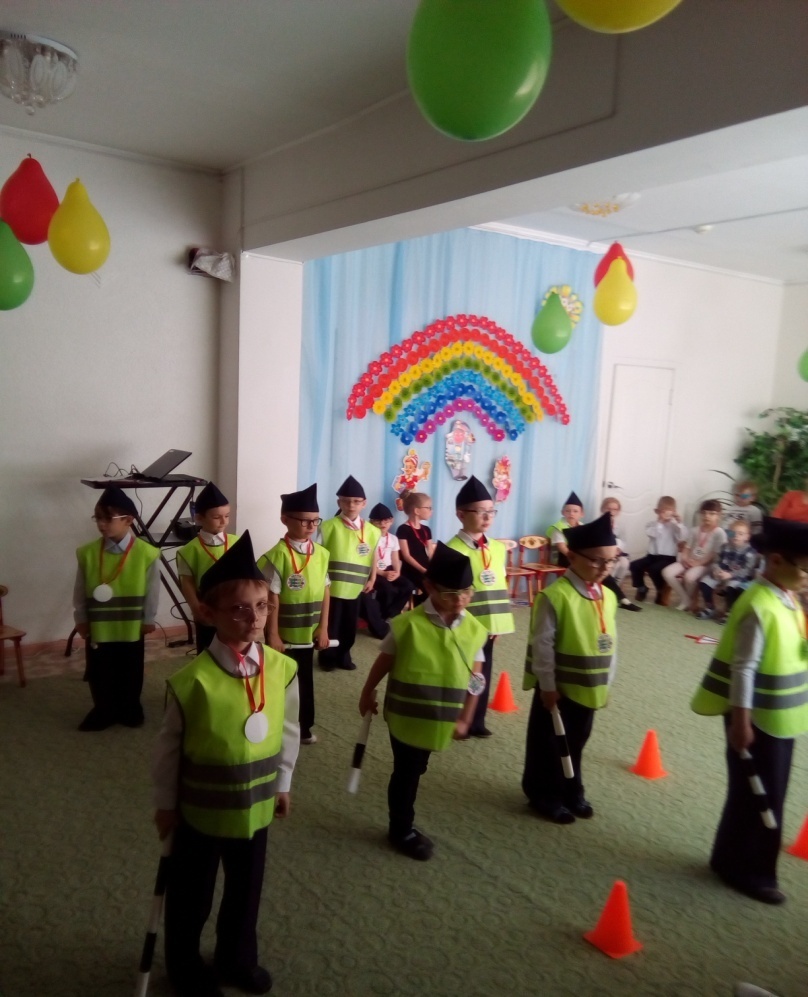 Наш выпускной
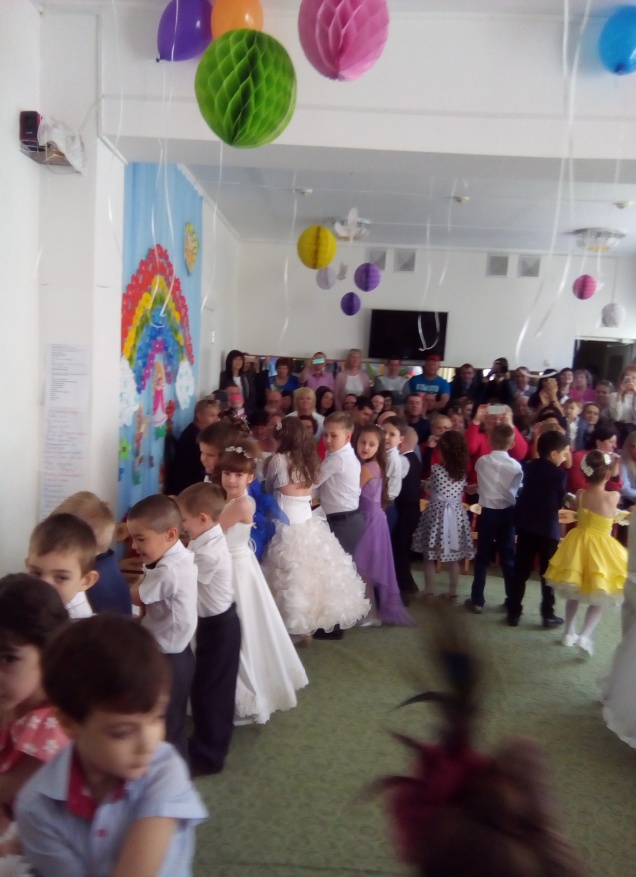 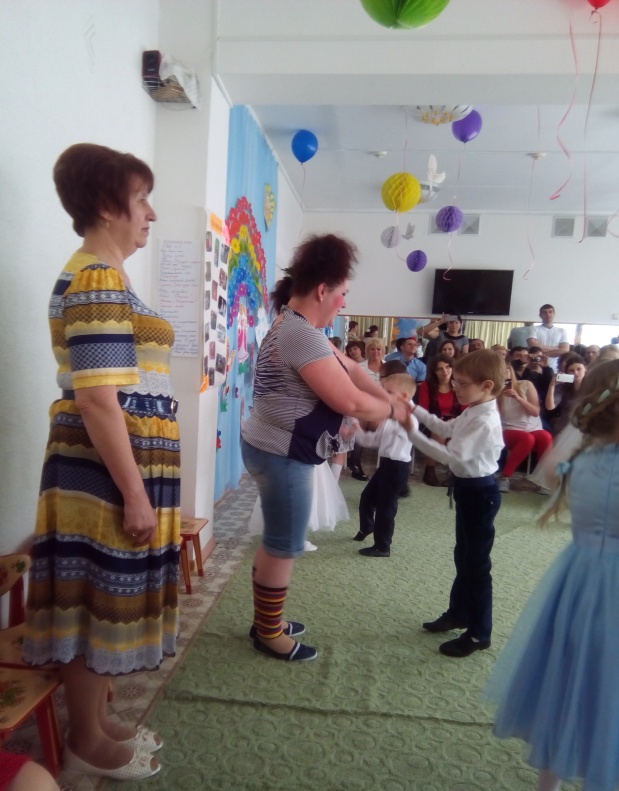 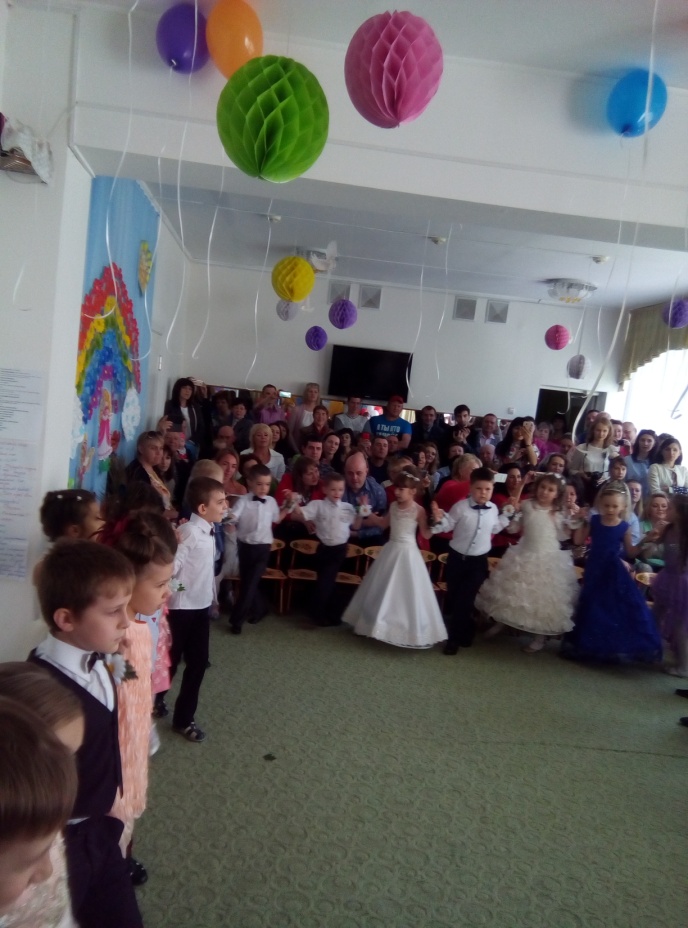 Зарница
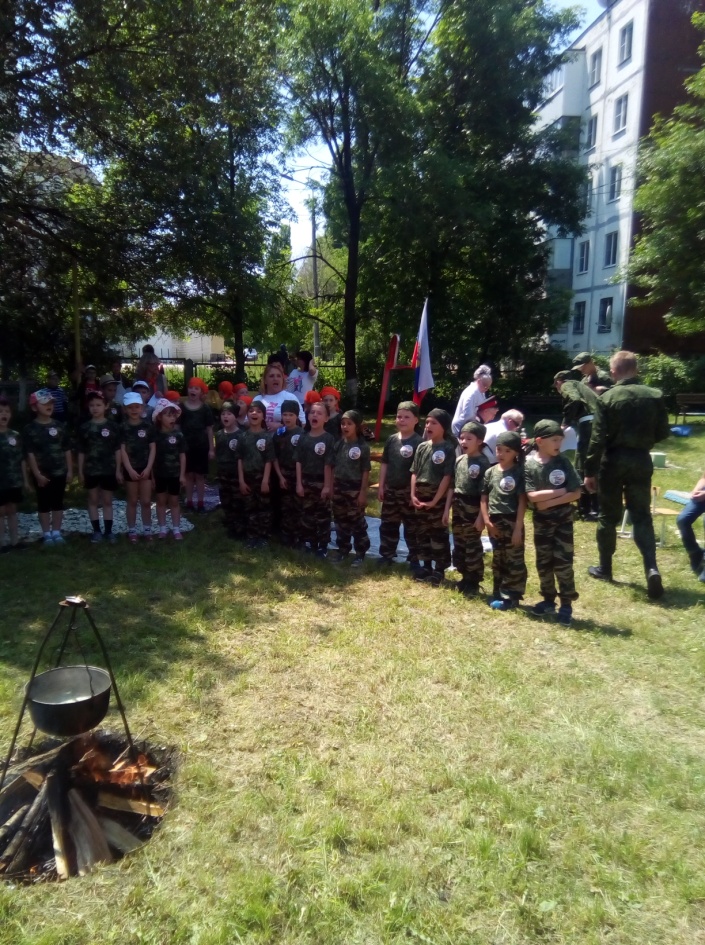 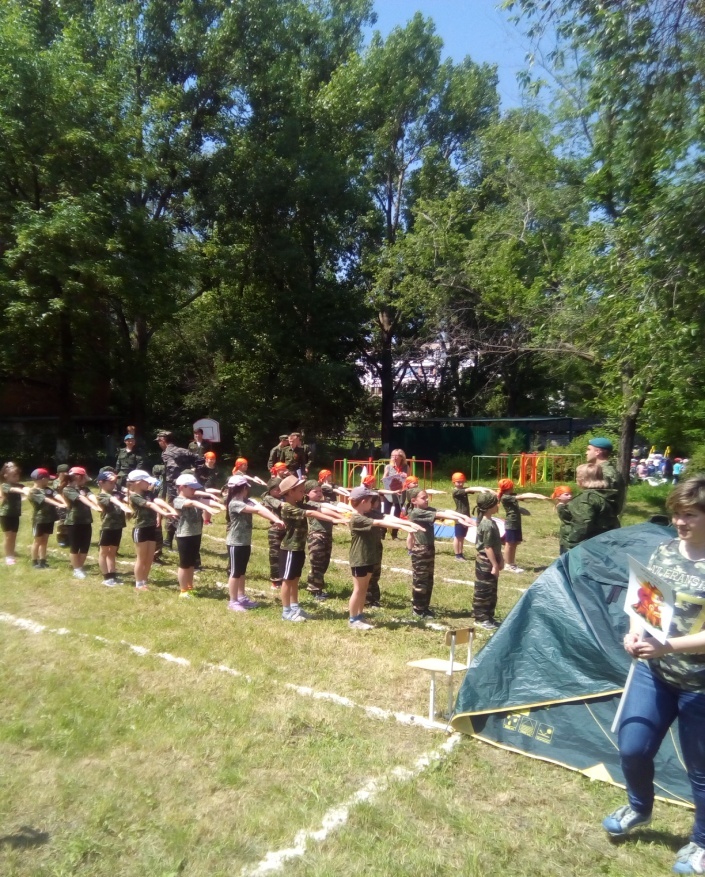 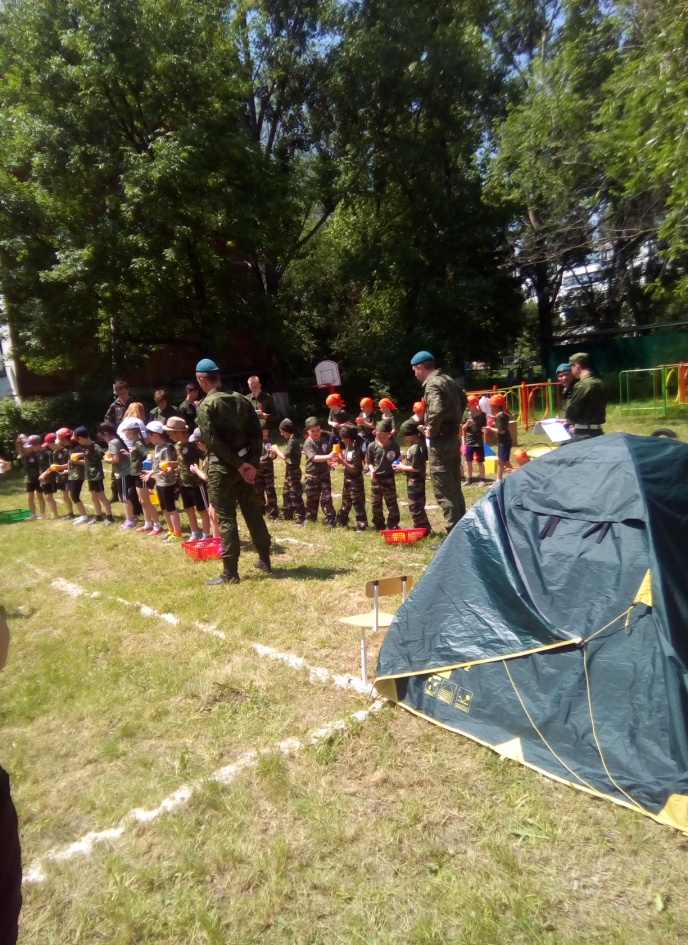 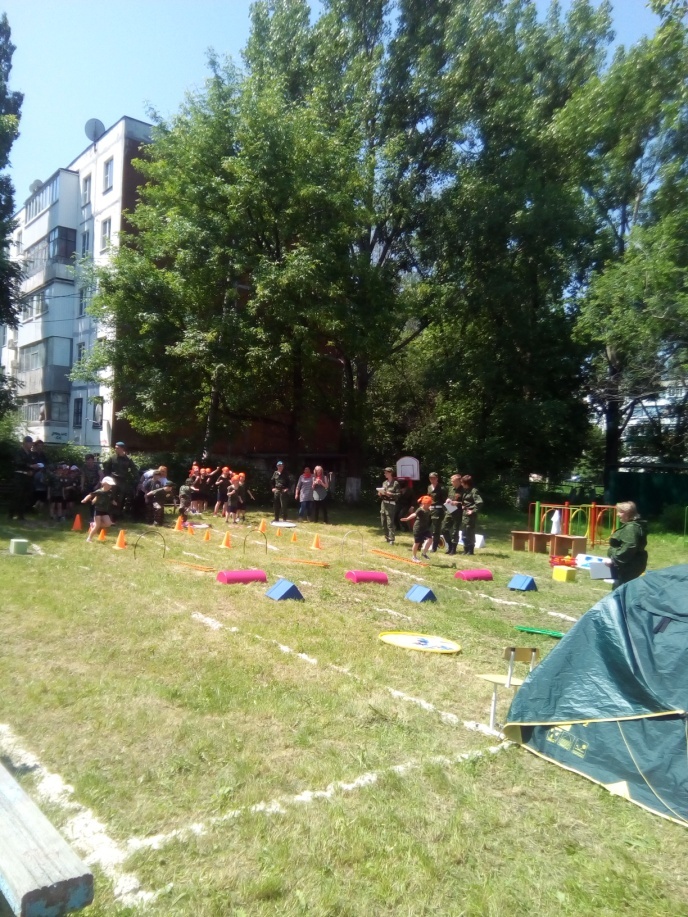 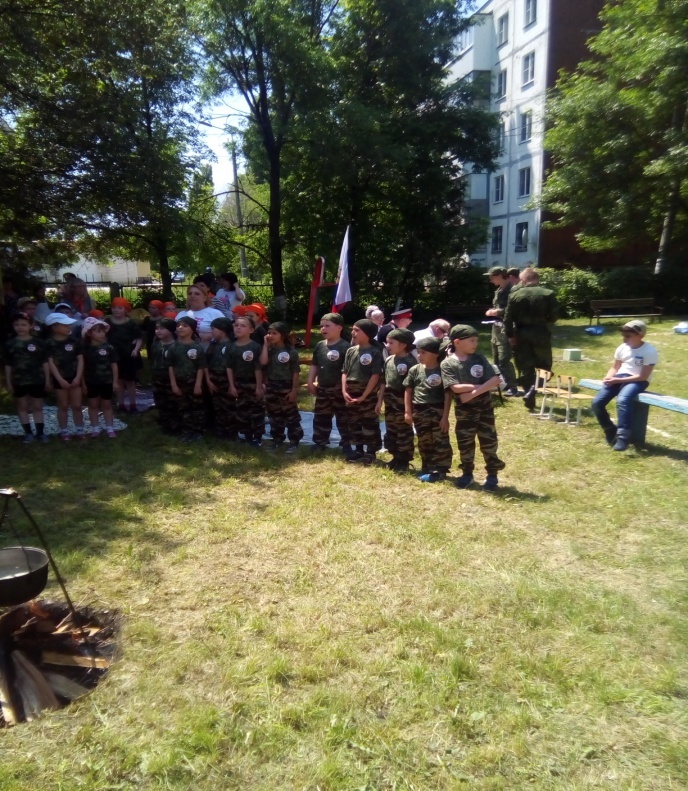 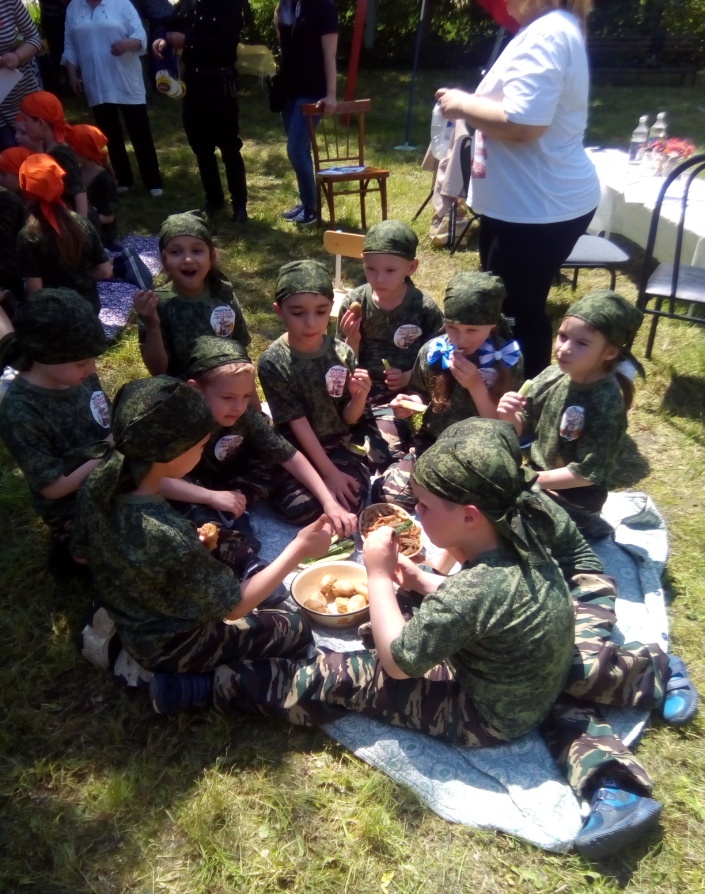 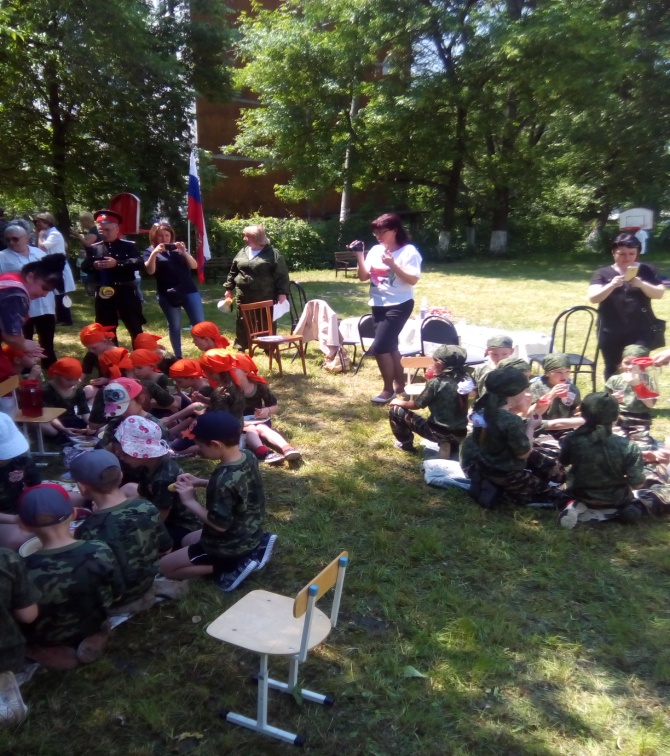